باسلاملطفاً كليه اطلاعاتي كه در اين پاورپوينت خواسته شده علاوه بر پاسخي كه ميدهيد با هايپرلينك امكان نمايش اطلاعات را هم فراهم نماييد.1- برروي اسم اعضا رزومه هاي كامل لينك شود.2- در رديفهايي كه جلوي اسم پژوهشگران فعاليتهاي پژوهشي به تفكيك خواسته شده آن قسمت از رزومه فرد پژوهشگر تهيه و لينك شود (مثلا در قسمت مقالات فقط مقاله ها لينك داده شود)3- بر روي عملكرد گروه ها و كل واحد آن قسمت از پرسشنامه كه حاوي آن اطلاعات است گزيده و هايپرلينك شود.4- شماره تلفن 82233455 خانم زارع پاسخگوي سوالات احتمالي مي باشند.
مشخصات کلی:
تاريخ اخذ موافقت اصولي:			وابسته به دانشگاه: 
نوع در خواست: قطعی			پرسشنامه تبدیل وضعیت:
محورهاي فعاليت:
اعضاء:    نفر				رئيس واحد:	
عملكرد كل واحد پژوهشي:
تعداد كل طرح ها:                		اعتبار كل طرح ها:		
تعداد كل مقالات:			تعداد كتاب ها:         		تعداد ثبت اختراع ها:
نشاني:
موضوع فعالیت:
1.
2.
3.
4.
5.
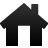 پژوهشگران گروه 1
موضوع فعاليت
عملكرد گروه پس از اخذ موافقت اصولي:
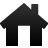 پژوهشگران گروه 2
موضوع فعاليت
عملكرد گروه پس از اخذ موافقت اصولي:
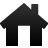 پژوهشگران گروه 3
موضوع فعاليت
عملكرد گروه پس از اخذ موافقت اصولي:
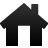 فعاليت هاي واحد پژوهشي پس از اخذ موافقت اصولی
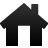 فضا و امکانات
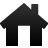